Rx Integrity UpdateMarket Leadership Meeting
Rex Swords
October 2013
©2013 Walgreen Co. All rights reserved.
Agenda
Accomplishments since the Agreement
Rx Integrity Website 
Rx Integrity Web Portal
Ceiling Limits Tool
Controlled Substance Order (CSO) Override Form
Electronic DEA 106 Form
Pharmacist GFD Opportunities Review Tool
©2013 Walgreen Co. All rights reserved.
2
[Speaker Notes: We have listened to the feedback from the field and have taken suggestions and come up with ideas of ways we can make things easier.  
The next few slides are the tools we’ve developed.]
Rx Integrity Website
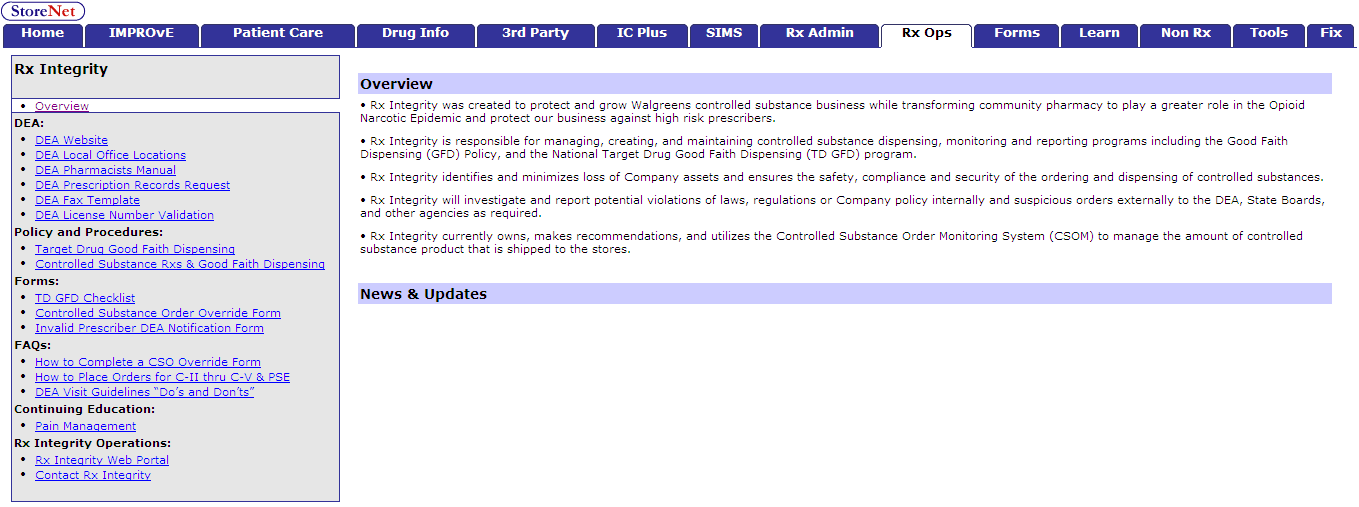 StoreNet > RxOps > Pharmacy Policy and Procedures > Rx Integrity
©2013 Walgreen Co. All rights reserved.
3
[Speaker Notes: The Rx Integrity Website is the one stop of all DEA related info.  
You can find it under Snet > Rx Ops tab > Pharmacy Policy and Procedures > Rx Integrity]
Rx Integrity Website
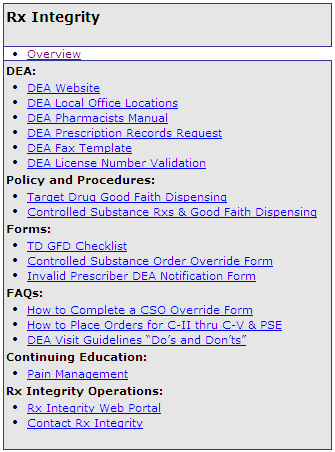 Is the complete resource for:

DEA and controlled substance information

GFD & TD GFD Policy & Procedures

Forms and FAQs

CEs on pain management

Web Portal for detailed reporting
©2013 Walgreen Co. All rights reserved.
4
[Speaker Notes: You’ll find the policy and checklist here with just one click now.  
Forms: checklist and the Controlled Substance Override request form are available with just one click. 
We’ve added continuing education specific to Pain Management for those pharmacists wanting to learn more around chronic pain. 
And the RxIntegrity webportal (this was the link we were emailing you each month to access reports from) has been added]
Visibility into Quantities at Store Level
How do I know where my stores are in relation to the controlled substance limits set?







Ceiling Tool
©2013 Walgreen Co. All rights reserved.
5
[Speaker Notes: One of the challenges the stores had was not knowing if the reason they weren’t getting a drug in their order.  Is it the wholesalers, is it RxIntegrity or is it an out of stock from the wholesaler. 

The ceiling tool will allow to see which drugs they are approaching the ceiling on and which they are at the ceiling.]
Rx Integrity Web Portal
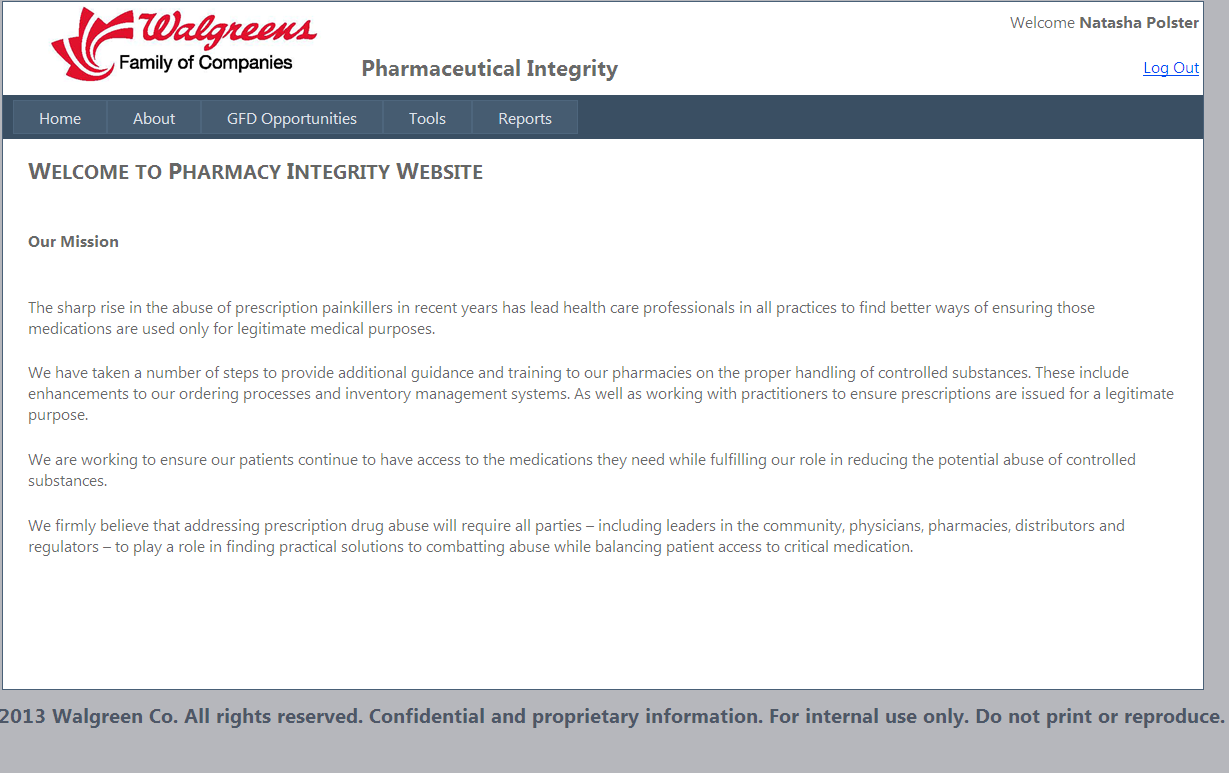 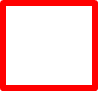 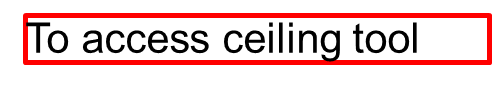 ©2013 Walgreen Co. All rights reserved.
6
[Speaker Notes: You can locate the link on the Webportal under tools]
Ceiling Limits Tool: gives stores, district and markets visibility
Drugs listed may need a CSO form filled out, if more product is needed
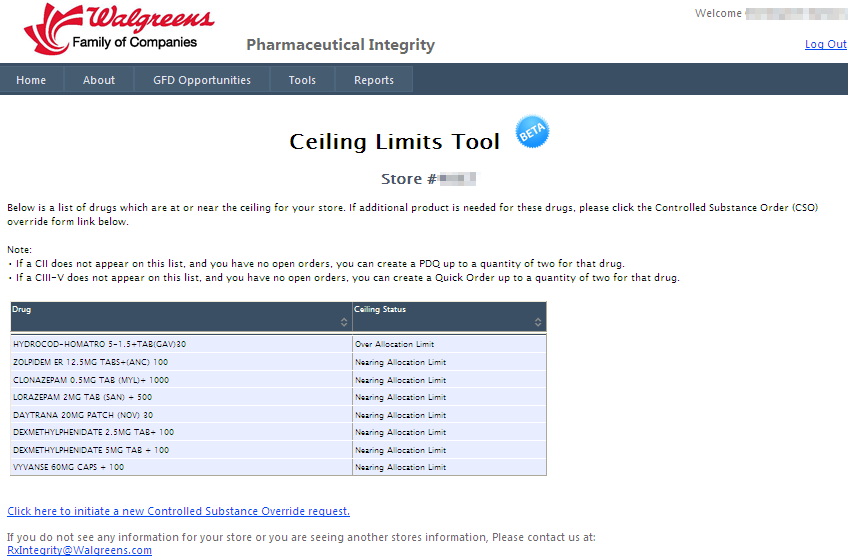 Link to the CSO form
©2013 Walgreen Co. All rights reserved.
7
[Speaker Notes: Pathway: Tools > Ceiling Limits Tool
This is the first place stores and RxS must go in order to understand if a CSO override from needs to be initiated
Authenticator ID based views:
EPDs can view a operation
MPDs can view a market
RxS can view a district
RxMs, staff pharmacists, store managers, and technicians can view their store

Each store will be able to see the drugs they may need to consider filling out a CSO (controlled substance override) form for in order to get more product in.]
Controlled Substance Order (CSO) Override Form: can now be completed by stores
REQUIRED Search Fields
WIC, UPC, NDC, and Drug Name/Strength will auto-populate when an item is selected.
Enter the requested Order Quantity in total units.  DO NOT enter in the number of Caps/Tabs/GM’s/ML’s needed.
Select ONE reason which best describes the situation.
Provide a detailed explanation for the reason selected.  This required field should include specifics of why additional product is needed.
Click Submit to send Request
©2013 Walgreen Co. All rights reserved. Confidential and proprietary information. For internal use only.
8
[Speaker Notes: Pathway: StoreNet > RxOps > Pharmacy Policy and Procedures > Rx Integrity > Forms > Controlled Substance Order Override Form
Also available at the bottom of the Ceiling Limits Tool screen
CSO override form is for:
All controlled substances, including PSE products.
Stores should initiate this form after reviewing the Ceiling Limits Tool
Only one CSO override form can be completed every seven days for a product]
Approval Process for CSO Override Form
We keep documentation on file for all district level approvals
©2013 Walgreen Co. All rights reserved. Confidential and proprietary information. For internal use only.
9
[Speaker Notes: Any override will go through a step approval process.  The store will initiate the request, the pharmacy supervisor must fill out their portion in order for the approval to be considered in our group.  Documentation is required and we retain it in case we’re asked to  produce data on why a store was allowed to go over their allotment.]
DEA 106 Forms
Previously handled by Regulatory Law

Transitioned to Rx Integrity

Form is now electronic

RXM or RXS completes the form and submits to Rx Integrity

Rx Integrity approves and forwards electronic copy to the DEA

Store receives and email with a link to print a copy for their records

District Loss Prevention Manager automatically receives a copy via email
©2013 Walgreen Co. All rights reserved.
10
[Speaker Notes: We have moved the DEA 106 processing over to our team.  It was previously handled by Dwayne’s group in Regulatory Law. 

We have made the form electronic now.  The RXM or RXS can complete the form and it comes to our team for final approval.  Once we approve we automatically send it off to the DEA.  An email goes to the store with a reminder to access the completed form via the link provided and print for their records at store level.  We also copy Loss Prevention for the store, so they receive at the same time.]
Rx Integrity Web Portal
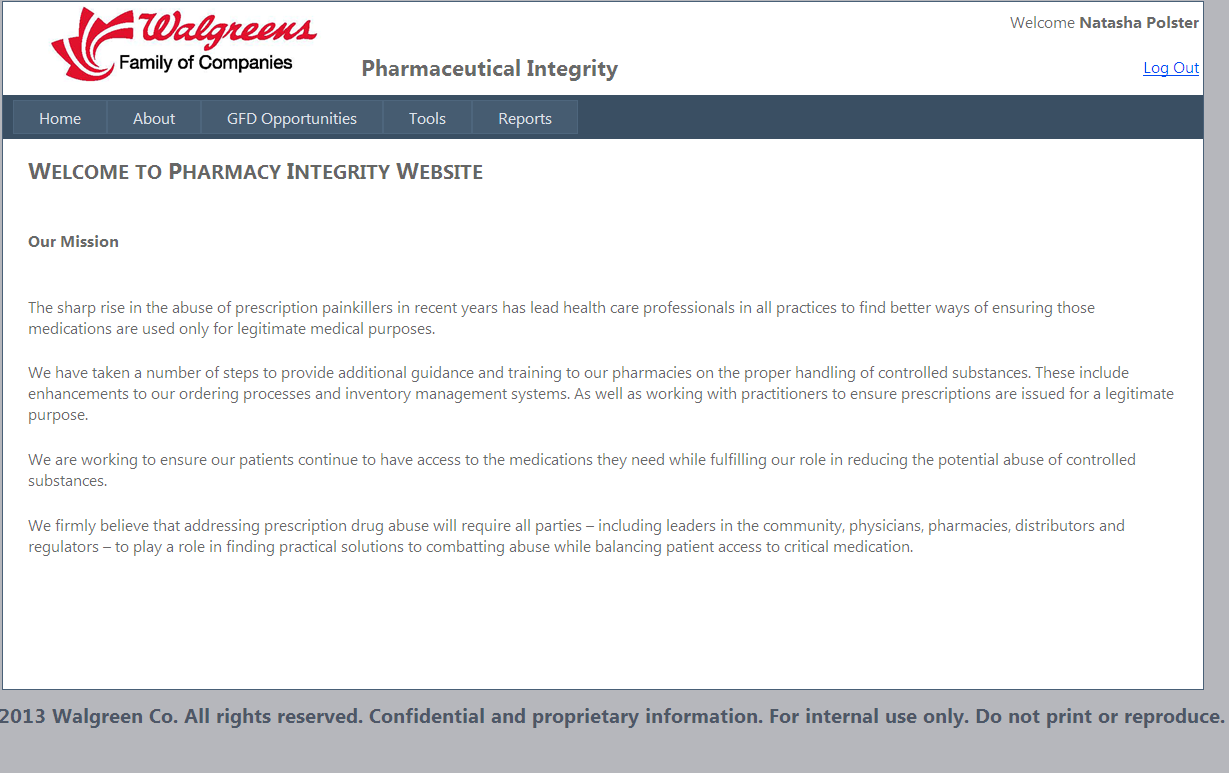 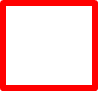 To access DEA 106 form
©2013 Walgreen Co. All rights reserved.
11
[Speaker Notes: Access the link under the Webportal > under the Tools drop down]
Electronic DEA 106 Form
The online DEA 106 form allows:

Improves ease of use

Improves efficiency

Same day loss calculations for all suspected drugs

Fully tracked

Streamlines DEA reporting process
Link found under tools
©2013 Walgreen Co. All rights reserved.
12
[Speaker Notes: Pathway: Tools > DEA 106]
Electronic DEA 106 – Entering a loss
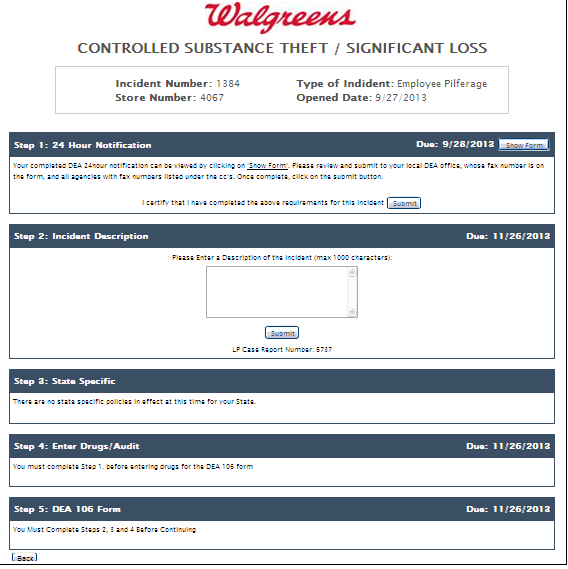 Form is intuitive

Each section must be completed before going to the next portion of the form

A Loss Prevention case number must be included to ensure LP knows about the event before form can be started
©2013 Walgreen Co. All rights reserved.
13
[Speaker Notes: In order to begin processing a new report, the store (or RXS) will need an LP case number.  This ensures that LP knows about the event before it’s started.  The form is then intuitive.  Follow the prompts in each section to get the report filled out.]
Electronic DEA 106 – Drug Audit Portion
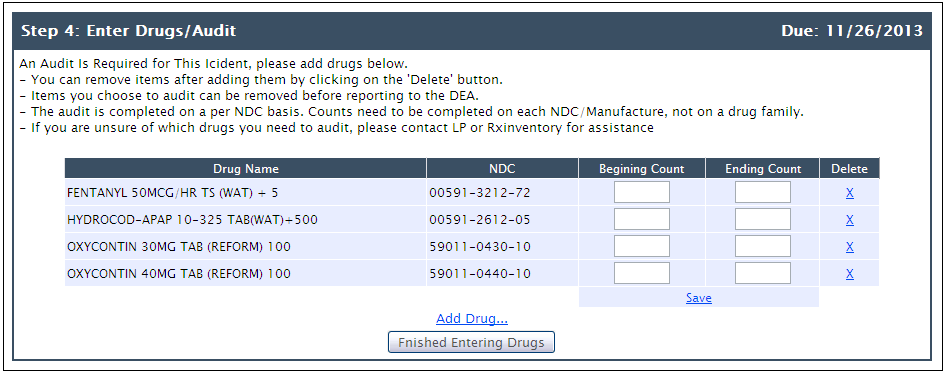 Pharmacy enters in drugs, counts from the June annual inventory and the ending actual count, the audit runs in the background to pull sales, purchases and claims
©2013 Walgreen Co. All rights reserved.
14
[Speaker Notes: One of the really nice features is the Drug Audit portion.  Drugs are selected and put into the table.   Along with the starting inventory (obtained from the June 9th annual inventory) and the current on-hand.]
Rx Integrity Runs the Audit in the background
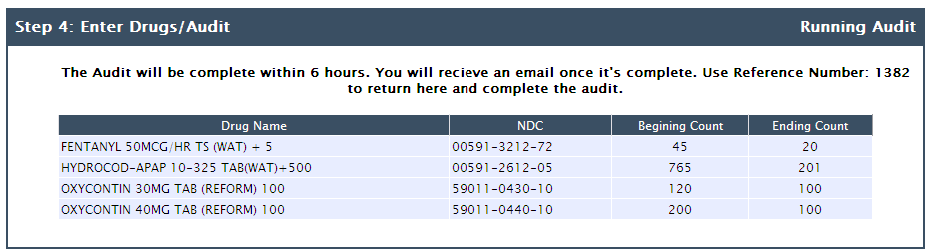 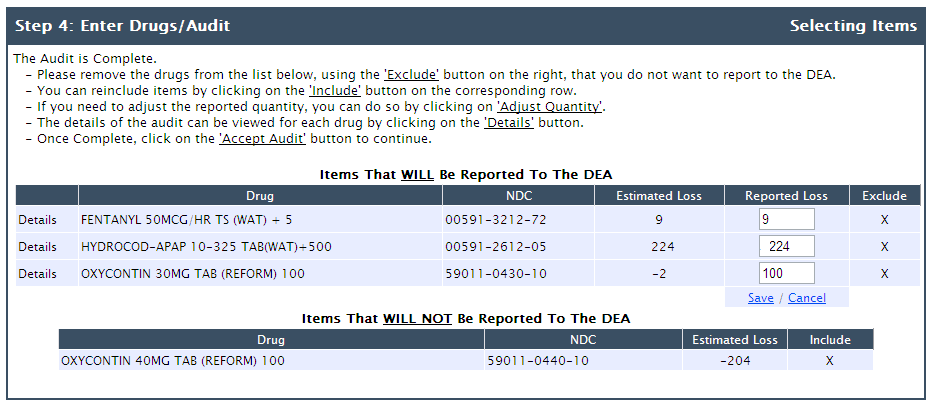 Follow directions to determine which drugs to include
©2013 Walgreen Co. All rights reserved.
15
[Speaker Notes: Once the data is entered, and submitted, a report is run on the back end.  This takes about 6 hours.  Then the store receives an email letting them know the audit is complete and they can go back into the system to finish the report. 

Step by step directions are on the report letting the store (or RXS) know what to do.]
Completed DEA 106
Once complete the RXM or RXS submits the form

Completed form comes to        Rx Integrity for final approval before submission the DEA

Copy emailed to DLPM automatically
©2013 Walgreen Co. All rights reserved.
16
[Speaker Notes: Once the report is final, it can be submitted. 
The report then comes to RxIntegrity to be reviewed before it is submitted to the DEA.
Once it’s submitted to the DEA, the store and LP will receive a copy.]
Trend for “Cocktail” dispensing
.
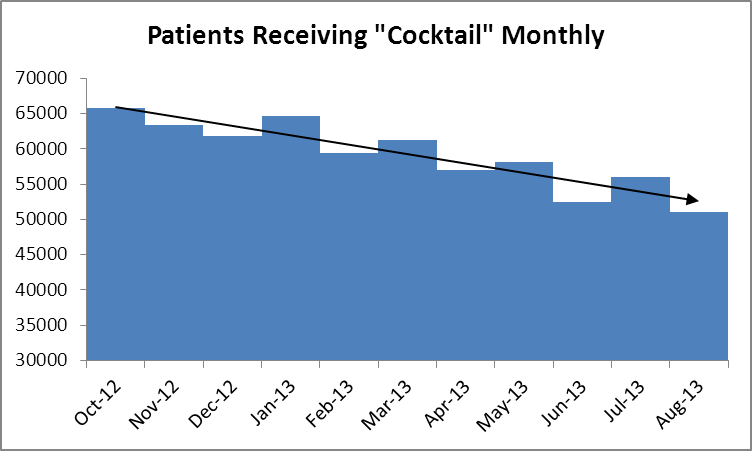 Since October 2012 we have seen a 22% reduction in the number of patients receiving a cocktail monthly
©2013 Walgreen Co. All rights reserved. Confidential and proprietary information. For internal use only.
17
[Speaker Notes: We’re still seeing a high number of cocktails being dispensed.  (Opiate + benzo + muscle relaxant) Gabapentin is now being substituted for Soma.
On our supervision visits, reinforce the importance of checking PDMP (if you have one) is the cocktail being prescribed by the same doctor?  If not do each of the prescribers know about one another? What sort of documentation does the pharmacy have for this patient taking the cocktails?]
I Talk About GFD, but What can I do on a visit?
The GFD Opportunities Report was developed to help district level supervision on store visits.  The report will highlight pharmacists and specific prescriptions that were filled recently that can be pulled up at store level for coaching purposes.
©2013 Walgreen Co. All rights reserved.
18
[Speaker Notes: Lastly, we wanted to talk to you a little bit about what you can do on a supervision visit.  
We developed a report that will give you specific stores and pharmacists examples to work from.]
RPh GFD Opportunities
Pharmacists show in the tool based on quantity, proportion of prescriptions dispensed and percent paid in cash across multiple categories.  These include Hydrocodone, Hydromorphone, Oxycodone, Methadone, Carisoprodol, Alprazolam, C2s and All Controls.

Pharmacists which appear in the 94th or higher percentile in 5 or more categories are included in the report. The resulting number of pharmacists which appear in the report is approximately 1% of all pharmacists.


Example of the data for one Pharmacist:
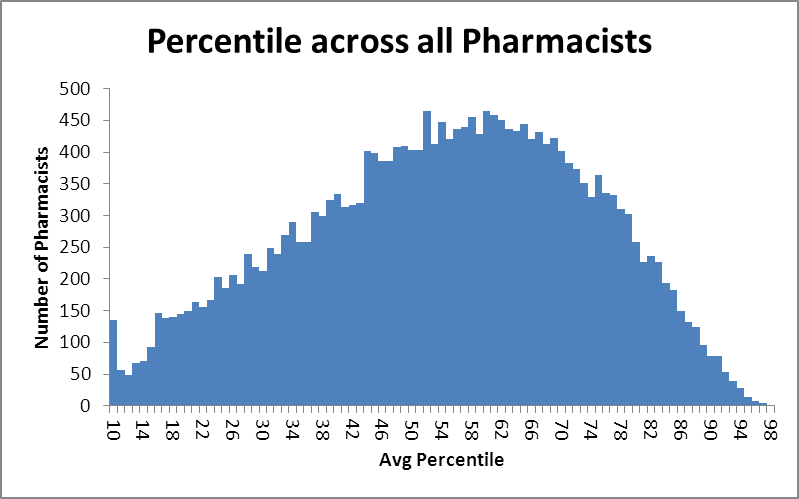 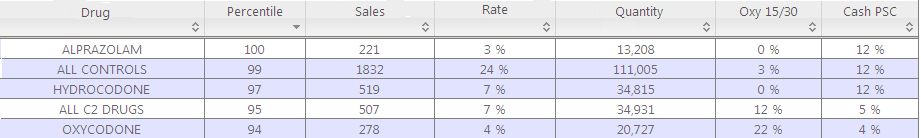 ©2013 Walgreen Co. All rights reserved. Confidential and proprietary information. For internal use only.
19
[Speaker Notes: Pharmacists show in the tool based on quantity, proportion of prescriptions dispensed and percent paid in cash across multiple categories.  These include Hydrocodone, Hydromorphone, Oxycodone, Methadone, Carisoprodol, Alprazolam, C2s and All Controls

Approximately 1% of our pharmacists that will show in the tool.  

Let me stress, this does not pinpoint problems, this is a tool to be used to ensure GFD is going on when previously on a supervision visit you go in and talk about GFD, but have nothing to follow up on.  

This tool will give you real, recent examples to look at on a supervision visit.]
Pharmacist GFD Opportunities Report
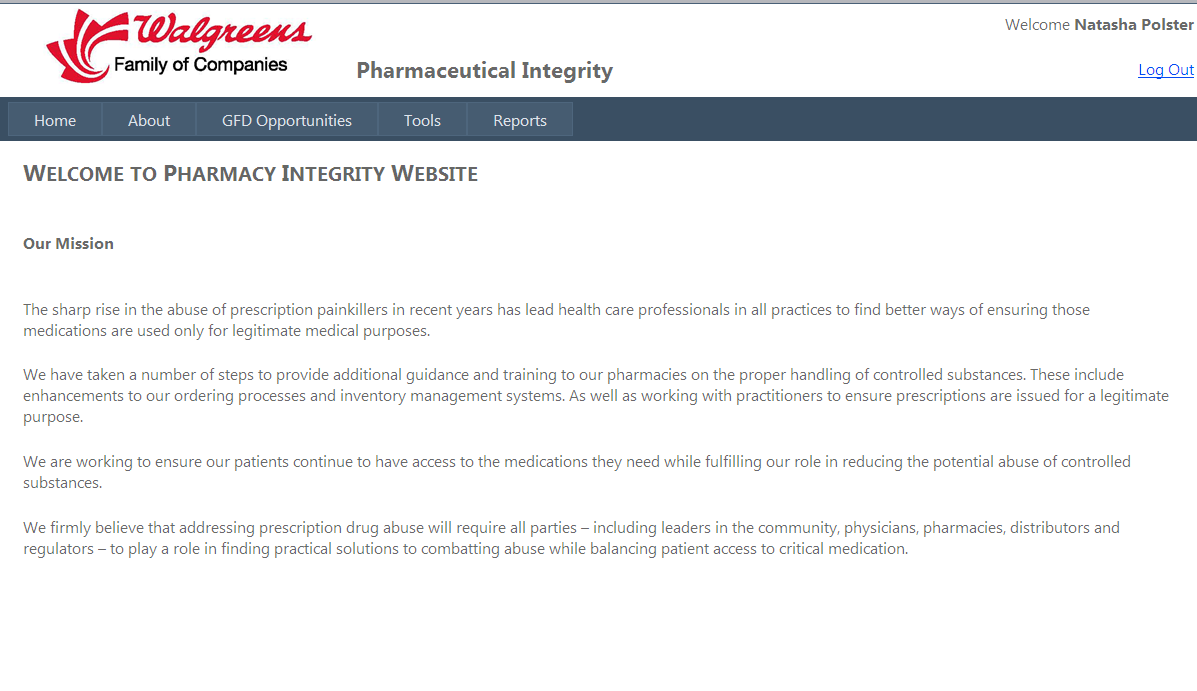 Click to access RPh GFD Opportunities
©2013 Walgreen Co. All rights reserved.
20
[Speaker Notes: Access the tool from the Webportal.  Under GFD Opportunities.  Choose it from the drop down.]
Pharmacist GFD Opportunities Review
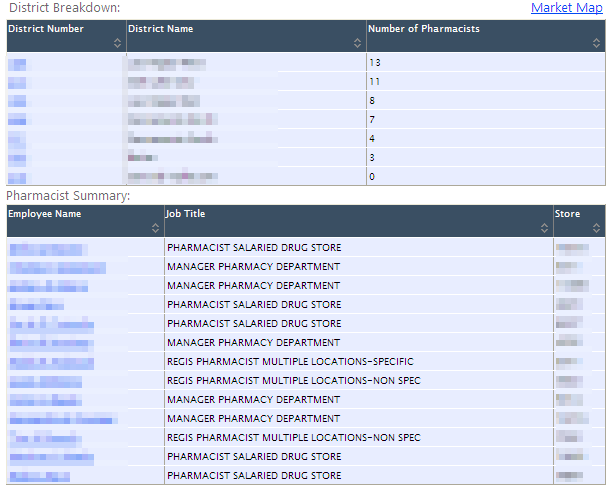 ©2013 Walgreen Co. All rights reserved.
21
[Speaker Notes: Pathway: Tools > GFD Opportunities > Pharmacist GFD
This tool was designed to provide a framework for the RXS to review controlled substance dispensing in our stores.  
This process is intended to assist pharmacists and assess, as well support, their exercise of professional judgment while carrying out their corresponding responsibility under the law.
Authenticator ID based views:
EPDs can view a operation
MPDs can view a market
RxS can view a district
On a supervision visit, the RXS/DM can pull up real examples to pull to look for documentation or to go over with the pharmacists to reinforce GFD.]
Pharmacist GFD Opportunities Webinar
Webinars will be held with Pharmacy Supervisors later this month

Tool gives visibility into pharmacist’s dispensing

Provides recent real examples RXS’s can use for coaching 

Doesn’t mean there was anything wrong in filling the prescription

RXS can look for
Documentation
Ensure checklist was completed
©2013 Walgreen Co. All rights reserved.
22
[Speaker Notes: RxIntegrity will be holding videoconferences in the upcoming weeks going over the GFD Opportunity tool.  
This is a tool that should be used for coaching.  
There is nothing pointing that this prescription shouldn’t have been filled, but rather a specific example the RXS/DM can pull up to ensure we have the proper documentation to support our corresponding responsibility.]
What We Need From You
Your support in referring your teams back to Rx Integrity when questions from the field arise

Engage your Rx Integrity Manager as they are available to participate in Market meetings and videoconferences to provide specific market and district information, identify trends, etc.

Encourage your teams to use the Rx Integrity site as a resource for everything GFD related

Reiterate that Pharmacy GFD Opportunities Tool is intended as a coaching tool for our pharmacists
©2013 Walgreen Co. All rights reserved.
23
[Speaker Notes: Help us ensure the stores know about the RxIntegrity website, the webportal and that the RxIntegrity team is there to help you.  
The site is intended to be a resource. 

The GFD opportunities tool is intended to be a coaching tool, it provides real examples that are recent that can be used during a store visit.  Caution needs to be used so that the pharmacists don’t go the extreme opposite spectrum and stop filling prescriptions for controlled substances.]
Questions?